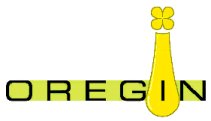 Oilseed Rape Genetic Improvement Network – phase 5
Updates from University of Hertfordshire, Feb 2019
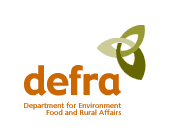 OREGIN pathogen collection (WP 2.1)
Phoma stem canker pathogens
L. maculans Isolates
24  international isolates
80  UK isolates

L. biglobosa Isolates
6 international isolates
11  UK isolates
A differential set of L. maculans isolates has been developed to detect corresponding host resistance genes
OREGIN pathogen collection (WP 2.1)
light leaf spot pathogen
 Pyrenopeziza brassicae

124 international isolates
140 UK isolates
New isolates will be obtained during the project
Differences in pathogenicity between different isolates will be tested
Risk of breakdown resistance gene Rlm7 in the UK (WP3.1)
Current effective resistance gene - Rlm7
L. maculans isolates virulent against Rlm7 detected in UK 
Monitoring development of virulent races of L. maculans is on-going
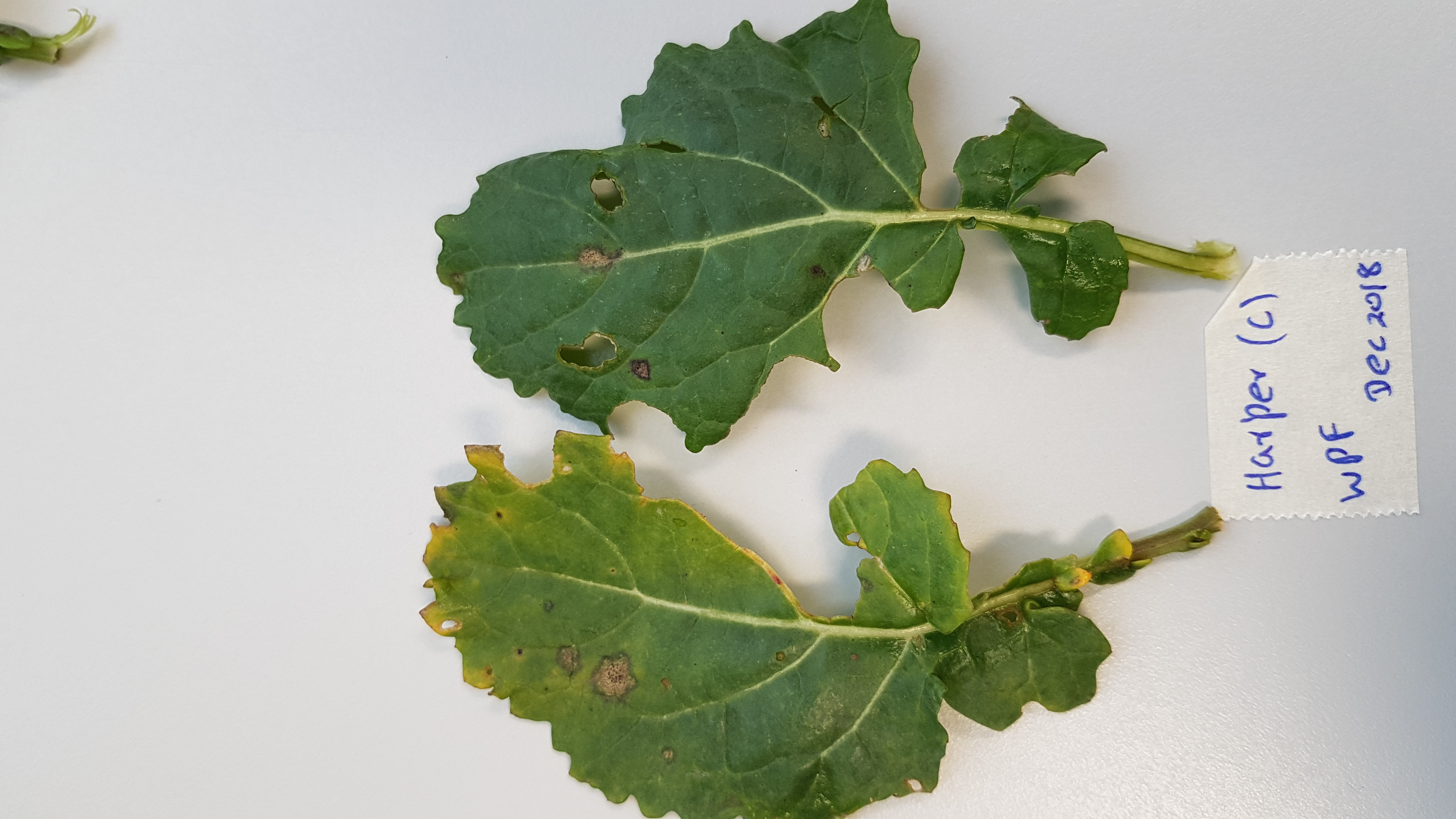 2018/2019 field experiment, Herts
Resistant
Susceptible
Phoma leaf spots on Harper (Rlm7)
Severe light leaf spot on leaves and stems
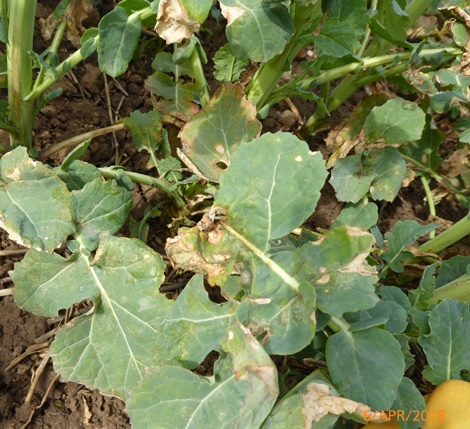 LLS on stem
LLS on leaves
2017/2018 field expt
Cultivars/lines selected for field expt in OREGIN phase 5
Based on results of disease assessment in OREGIN-phases 3 & 4, additional 16 cultivars/lines selected for OREGIN phase5 field expts for disease assessment
Information on the 16 cultivars/lines was sent to Pete Berry and Kate Storer
OREGIN website at UH (WP6.1)
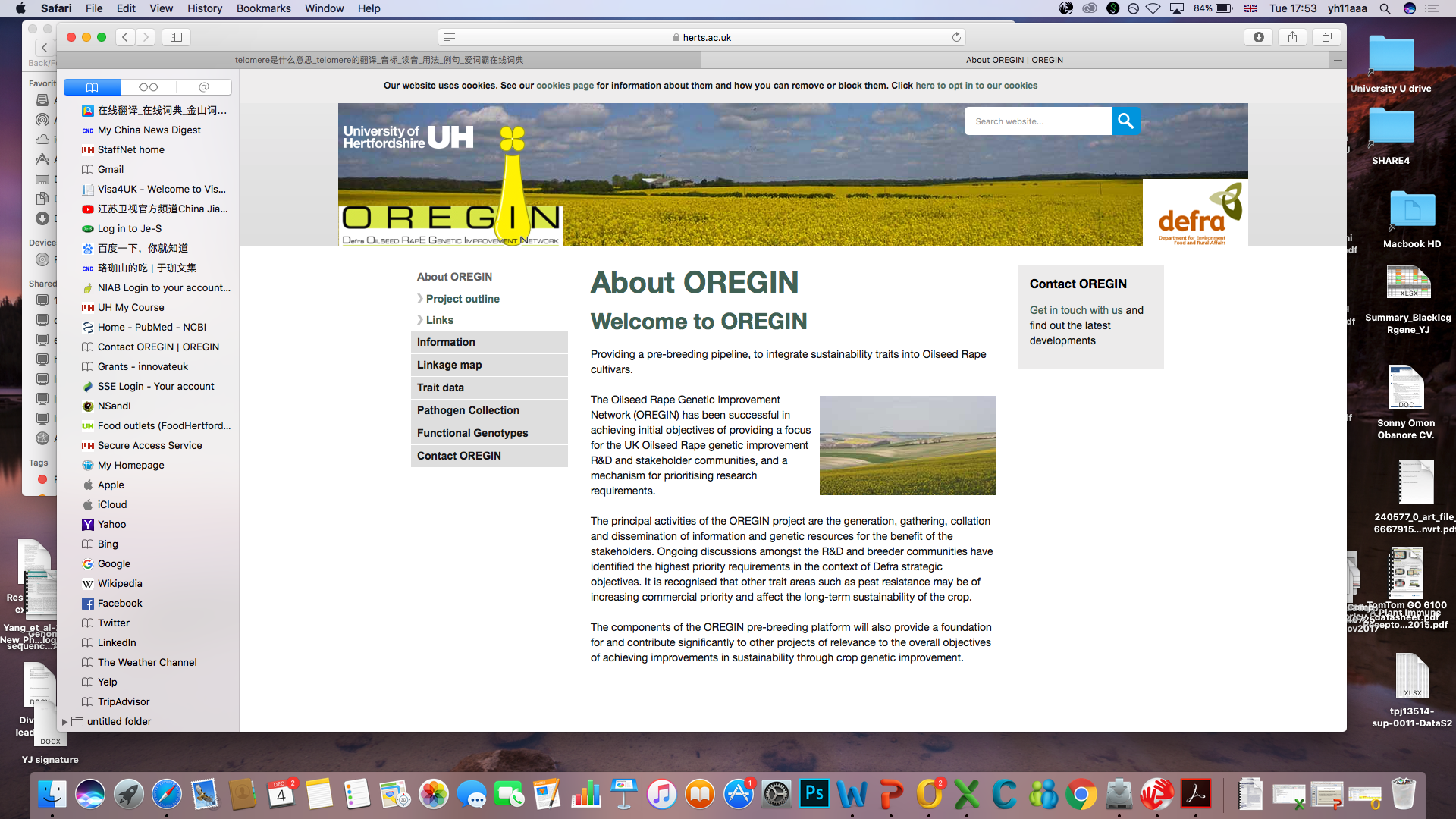 The website is maintained and regularly updated at UH
OREGIN website at UH (WP6.1)
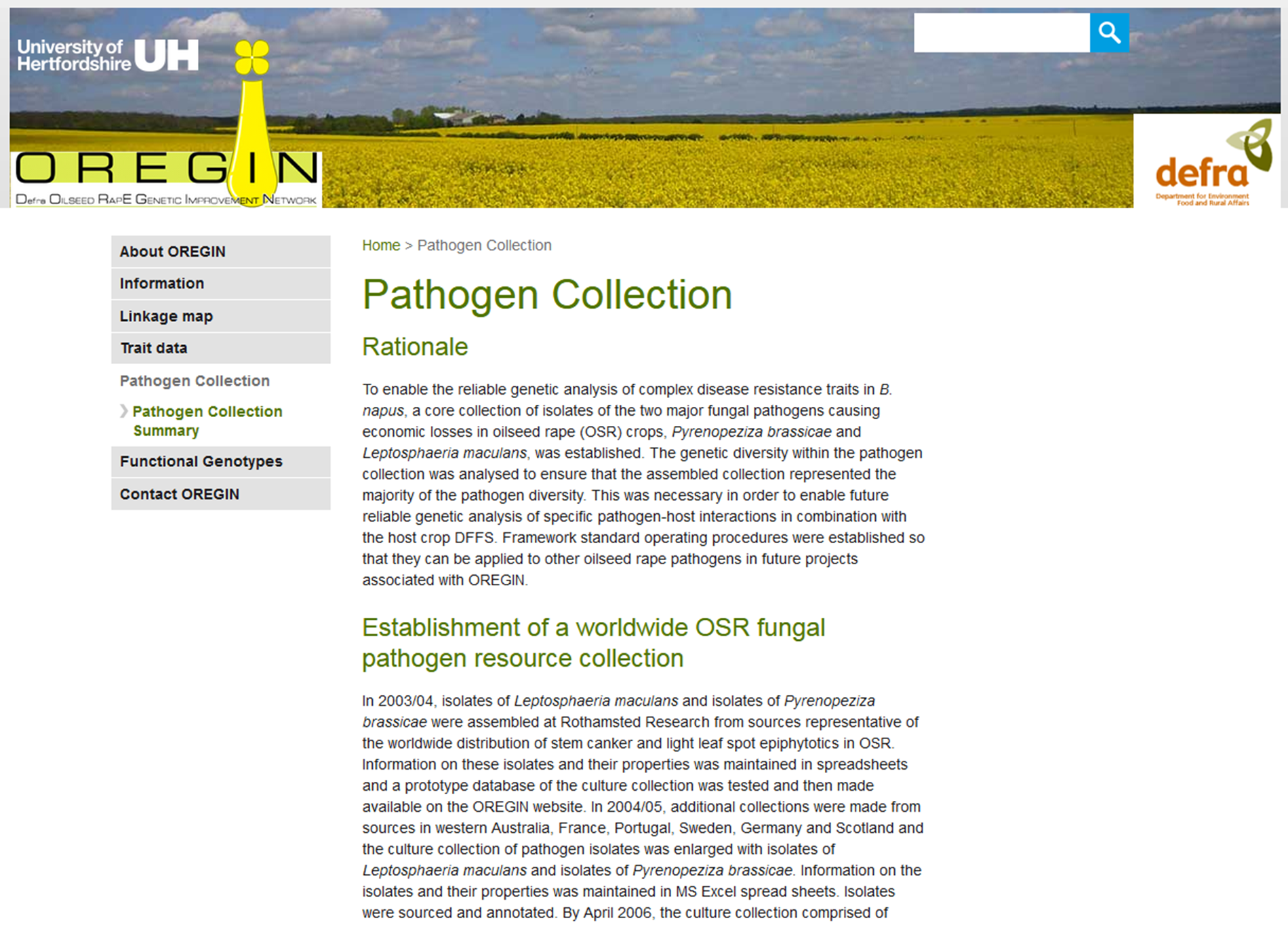 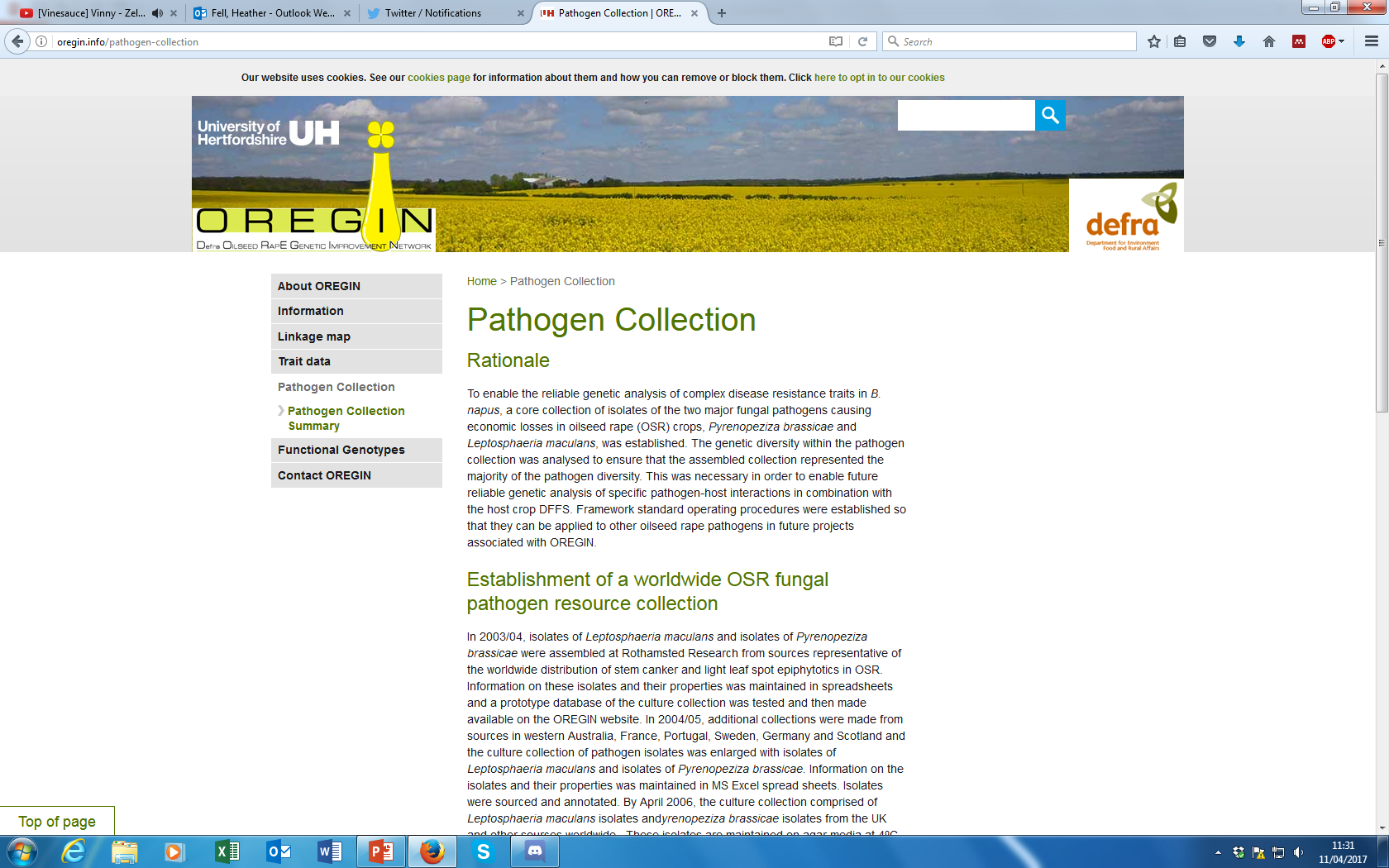 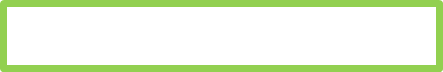 Requests for pathogen isolates received from Canada, China and UK researchers